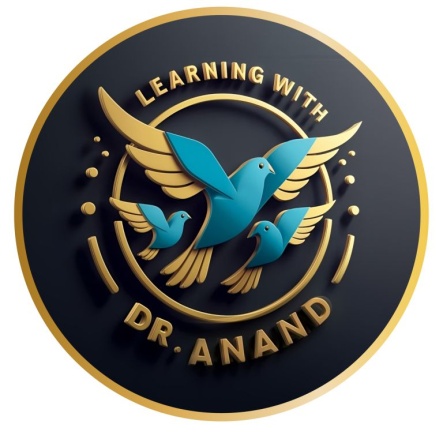 Operations Management
Antim Prahar 

By 
Dr. Anand Vyas
2025
1 Bullwhip Effect in SCM and Push and pull Systems
The Bullwhip Effect in Supply Chains: A Chain Reaction of Misinformation
The bullwhip effect, a common phenomenon in supply chain management (SCM), refers to the amplification of demand fluctuations as information travels upstream from retailers to manufacturers and raw material suppliers. It's like a game of telephone – a small whisper at the retail end can turn into a distorted shout by the time it reaches the beginning of the supply chain.
Here's how it unfolds:
Retail Sales Fluctuations: Retailers experience normal fluctuations in customer demand. A slight increase in sales might trigger...
Overly Large Orders: Retailers, fearing stockouts, place larger orders than necessary to meet actual demand. This safety net creates a buffer, but it distorts the true demand signal.
Wholesalers React: Wholesalers see the increased orders from retailers and assume a surge in demand. They, in turn, place even larger orders with distributors.
Distributors Follow Suit: Distributors see the inflated orders from wholesalers and misinterpret it as a significant increase in market demand. They bulk up their orders to manufacturers.
Manufacturers Overproduce: Manufacturers, receiving amplified demand signals, ramp up production to meet the perceived surge. This can lead to excess inventory buildup.
The Push vs. Pull Approach:
The bullwhip effect can be mitigated by adopting a pull system instead of a traditional push system:
Push System: Manufacturers forecast demand and push finished goods down the supply chain to distributors and retailers, often leading to overproduction and the bullwhip effect.
Pull System: Production is triggered by actual customer demand. Retailers electronically signal their needs to distributors, who then inform manufacturers. This creates a more responsive and demand-driven supply chain.
However, implementing a pure pull system is not always practical. A hybrid approach, combining elements of both push and pull, is often used. Techniques like:
Collaborative Planning, Forecasting, and Replenishment (CPFR): Sharing demand data and forecasts across the supply chain improves information flow and reduces distortion.
Vendor Managed Inventory (VMI): The supplier manages the inventory levels at the retailer, ensuring stock availability while minimizing overstocking.
2 Role of IT in SCM and Demand Forecasting in Supply Chain, Simple Moving Average, Weighted Moving Average, Exponential Smoothening Method
The IT Backbone of SCM and Unveiling Demand: Forecasting Techniques
IT: The Powerhouse of Modern SCM
Information Technology (IT) plays a transformative role in Supply Chain Management (SCM) by enabling:
Data Integration and Visibility: IT systems connect different parts of the supply chain, providing real-time data on inventory levels, production status, and logistics movements. This transparency empowers better decision-making.
Advanced Analytics: IT facilitates the analysis of vast amounts of data to identify trends, predict demand fluctuations, and optimize inventory management.
Collaboration and Communication: IT platforms enable seamless communication and collaboration between various stakeholders in the supply chain, fostering better coordination and responsiveness.
Automation and Efficiency: IT automates routine tasks like order processing, forecasting, and transportation management, freeing up human resources for more strategic activities and improving overall efficiency.
Emerging Technologies: The rise of technologies like artificial intelligence (AI), machine learning (ML), and the Internet of Things (IoT) is further revolutionizing SCM by enabling predictive maintenance, dynamic routing, and intelligent demand forecasting.
Demand Forecasting: A Crystal Ball for Supply Chains
Demand forecasting is the process of predicting future customer demand for products or services. Accurate forecasts are crucial for:
Inventory Optimization: Having the right amount of stock on hand to meet customer needs without incurring excess inventory costs.
Production Planning: Ensuring smooth production flow by planning material requirements and production schedules based on anticipated demand.
Resource Allocation: Optimizing the allocation of resources like personnel, equipment, and transportation based on predicted demand fluctuations.
Here are three common forecasting techniques, along with their advantages and limitations:
1. Simple Moving Average (SMA):
Concept: Calculates the average demand over a specific past period (e.g., 3 months, 12 months).
Advantages: Simple to calculate, easy to understand, and reacts quickly to recent changes in demand.
Limitations: Gives equal weight to all data points, may not capture seasonal trends or sudden shifts in demand.
2. Weighted Moving Average (WMA):
Concept: Assigns higher weights to more recent data points, giving them a greater influence on the average.
Advantages: Places more emphasis on recent trends compared to SMA, can be more responsive to recent demand changes.
Limitations: Choosing the appropriate weights can be subjective, may still miss sharp fluctuations in demand.
3. Exponential Smoothing:
Concept: Assigns weights to past data points that decrease exponentially as they go further back in time. A smoothing factor determines how much weight is given to recent data.
Advantages: Provides more flexibility in assigning weights compared to WMA, can effectively capture recent trends.
Limitations: Selecting the optimal smoothing factor can be challenging, may not be suitable for highly seasonal or erratic demand patterns.
Choosing the Right Technique:
The most suitable forecasting technique depends on factors such as:
Demand Pattern: Is demand seasonal, cyclical, or random?
Data Availability: How much historical data is available for analysis?
Forecasting Horizon: Are you forecasting for short-term, medium-term, or long-term needs?
3 PDCA Cycle and Six Sigma
The PDCA cycle and Six Sigma are both methodologies used to achieve continuous improvement in processes. However, they serve different purposes and work together effectively:
PDCA Cycle (Plan-Do-Check-Act):
Purpose: A foundational framework for continuous improvement in any process. It provides a structured approach for making changes, testing them, and implementing improvements.
Stages:
Plan: Define the problem or opportunity for improvement. Set clear goals and develop a plan to address them.
Do: Implement the planned changes on a small scale.
Check: Measure the results of the changes and compare them to the goals. Analyze the data to identify any issues or unexpected outcomes.
Act: Based on the findings, standardize successful changes, take corrective actions for unsuccessful changes, and refine the plan for further improvement. The cycle then repeats for continuous improvement.
.
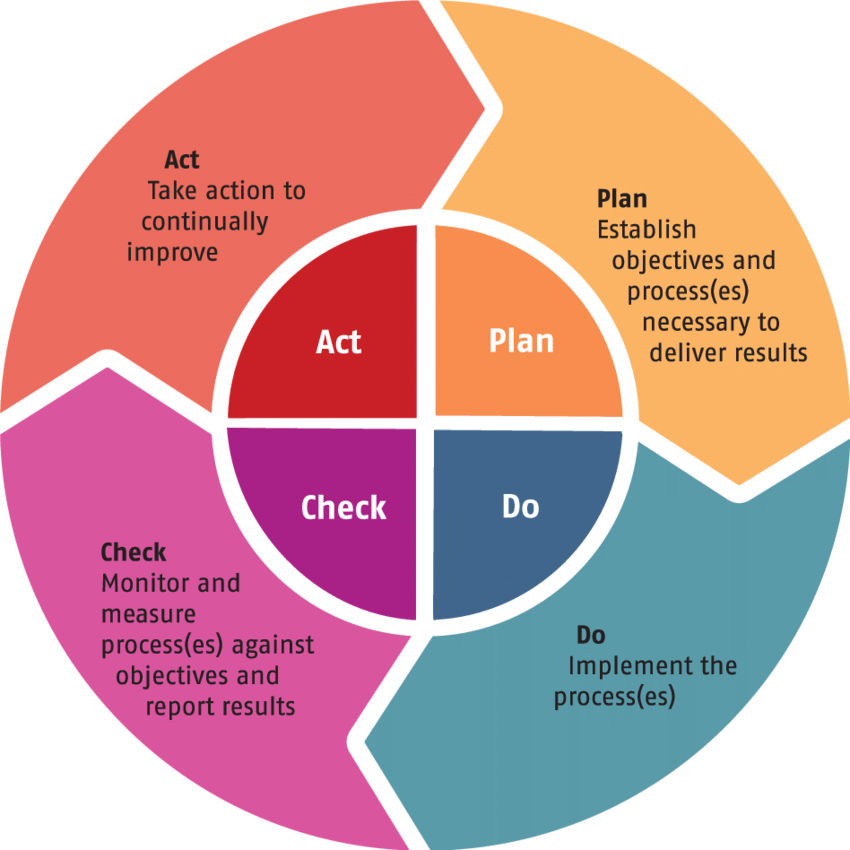 Six Sigma:
Purpose: A data-driven methodology focused on minimizing defects and process variations to achieve near-perfect quality.
Approach:
DMAIC: Six Sigma follows a five-phase DMAIC process:
Define: Clearly define the problem or opportunity for improvement.
Measure: Collect and analyze data to understand the current process and quantify the problem.
Analyze: Identify the root causes of defects and variations using statistical tools.
Improve: Develop and implement solutions to eliminate root causes and improve the process.
Control: Monitor and measure the improved process to ensure sustained performance and identify opportunities for further improvement
How They Work Together:
The PDCA cycle provides the overall framework for continuous improvement, while Six Sigma offers a more specific set of tools and techniques within the "Do" and "Check" phases of the PDCA cycle. Here's how they work in tandem:
Plan: During the planning phase of the PDCA cycle, Six Sigma tools can be used to define the problem, identify root causes, and develop a data-driven plan for improvement.
Do: The pilot implementation of the plan in the PDCA cycle can be guided by Six Sigma tools to ensure the changes are implemented effectively.
Check: During the checking phase, Six Sigma's data analysis techniques help measure the results of the implemented changes and assess their impact on defects and variations.
Act: Based on the combined insights from the PDCA cycle and Six Sigma analysis, the team can decide to standardize successful changes, address any issues, and refine the plan for further improvement in the next PDCA cycle.
4 Deming’s 14 Principles, Continuous Improvement (Kaizen)
Deming's 14 Points: A Philosophy for Excellence
W. Edwards Deming, a renowned quality management expert, developed 14 Points that provide a comprehensive philosophy for achieving long-term business success through continuous improvement. Here are some key principles:
Focus on the customer: Prioritize customer satisfaction and strive to meet or exceed their needs.
Adopt a new philosophy: Embrace continuous improvement as a way of life for the organization.
Cease dependence on inspection: Build quality into the process to prevent defects rather than relying solely on inspection.
Institute training: Invest in employee education and training to equip them with the skills necessary for quality improvement.
Drive out fear: Create a work environment where employees feel empowered to participate in improvement initiatives without fear of punishment.
Break down barriers: Encourage collaboration and communication between departments to break down silos and foster teamwork.
Institute leadership: Leaders must champion continuous improvement and create a supportive environment for quality initiatives.
Eliminate numerical quotas: Focus on improving processes rather than just meeting arbitrary production targets.
Encourage pride in workmanship: Empower employees to take ownership of their work and strive for excellence.
Promote teamwork: Break down barriers between departments and foster collaboration for continuous improvement.
Continuously improve every process: Never settle for the status quo; always seek ways to improve processes and systems.
Institute innovation: Encourage creativity and innovation to develop new and better ways of doing things.
Cooperate with suppliers: Build strong relationships with suppliers based on mutual trust and a shared commitment to quality.
Put people first: Recognize that employees are the most valuable asset and invest in their development and well-being.
Kaizen: The Engine of Continuous Improvement
Kaizen, a Japanese philosophy, translates to "good change" or "continuous improvement." It emphasizes making small, incremental improvements on a daily basis. Here are some core aspects of Kaizen:
Small, incremental changes: Focus on making small, achievable improvements rather than drastic overhauls.
Everyone participates: Encourage everyone in the organization to contribute ideas and suggestions for improvement.
Data-driven approach: Use data and metrics to track progress and identify areas for further improvement.
Standardization: Once an improvement proves successful, standardize it as the new way of doing things.
Continuous learning: Foster a culture of continuous learning where employees are encouraged to develop their skills and knowledge.
5 Juran’s quality trio logy and TQM
Joseph M. Juran, another influential quality management expert, proposed the Quality Trilogy as a framework for achieving and sustaining quality. When implemented within the broader philosophy of Total Quality Management (TQM), these principles create a powerful foundation for organizational excellence.
Juran's Quality Trilogy:
Quality Planning: Focuses on proactive measures to prevent defects and ensure quality is designed into products and services. This includes activities like:
Identifying customer needs
Establishing quality standards
Developing quality processes
Implementing preventive maintenance
Quality Control: Emphasizes monitoring and measuring processes to detect and address defects before they reach the customer. This involves:
Data collection and analysis
Statistical process control (SPC) techniques
Inspection and testing procedures
Corrective action for identified problems
Quality Improvement: Focuses on continuous improvement of processes and systems to eliminate defects and reduce waste. This includes:
Identifying opportunities for improvement
Implementing improvement initiatives
Monitoring progress and measuring results
Standardizing successful improvements
TQM: A Holistic Approach to Quality
TQM is a comprehensive management approach that emphasizes customer focus, continuous improvement, and employee involvement in achieving quality throughout all organizational levels. Here's how Juran's Quality Trilogy integrates with TQM:
Quality Planning aligns with TQM's focus on customer needs by ensuring products and services are designed to meet or exceed customer expectations.
Quality Control supports TQM's emphasis on defect prevention by identifying and addressing issues early in the process, minimizing rework and scrap.
Quality Improvement embodies TQM's core principle of continuous improvement by constantly seeking ways to enhance processes, reduce waste, and improve overall quality.
Benefits of the Combined Approach:
Reduced Defects and Costs: Proactive quality planning and control minimize defects, leading to cost savings from rework, scrap, and warranty claims.
Enhanced Customer Satisfaction: Focus on customer needs and continuous improvement leads to products and services that better meet customer expectations.
Increased Productivity and Efficiency: Improved processes and reduced waste contribute to increased productivity and efficiency.
Improved Employee Engagement: A culture of quality that values employee involvement fosters a more engaged and motivated workforce.
6 Difference between Production and Operations Management
Production Management:
Focus: Primarily concerned with the physical aspects of production, transforming raw materials into finished goods.
Scope: Production planning, scheduling, quality control, inventory management specific to the production process (e.g., materials used on the factory floor).
Activities: Managing production lines, ensuring efficient use of machinery and labor, maintaining quality standards, and meeting production targets.
Industry Focus: Manufacturing industries like automobiles, electronics, or pharmaceuticals.
Operations Management:
Focus: Broader focus on managing the entire system of production and service delivery, encompassing all aspects from raw materials to the end customer.
Scope: Includes production management activities but also covers procurement, logistics, warehousing, customer service, and overall efficiency of the entire operation.
Activities: Supplier management, inventory management across the entire supply chain, optimizing workflow throughout the organization, and ensuring customer satisfaction.
Industry Focus: Applicable to all industries, including manufacturing, service industries like hospitality or healthcare, and even non-profit organizations.
7 Production Technology: Types of Manufacturing Processes
Production Technology: Unveiling the Different Types of Manufacturing Processes
Manufacturing processes transform raw materials into finished goods. Production technology encompasses the various methods and tools used to achieve this transformation. Here's a breakdown of the two main classifications and some key examples:
1. Discrete vs. Continuous Manufacturing:
Discrete Manufacturing: Deals with the production of distinct units or items. Products are typically countable and can be easily differentiated from each other. Examples: automobiles, furniture, electronics.
Common Processes:
Assembly: Putting together various components to create a final product. (e.g., car assembly line)
Fabrication: Shaping materials like metal or plastic through processes like cutting, bending, or forming. (e.g., sheet metal fabrication)
Machining: Removing material from a workpiece to create a desired shape. (e.g., CNC machining)
Continuous Manufacturing: Involves the production of a continuous flow of materials or products. These products are often difficult to separate into distinct units and are measured by volume or weight. Examples: chemicals, food products, petroleum products.
Common Processes:
Chemical Processing: Using chemical reactions to transform raw materials into new products. (e.g., oil refining)
Mixing and Blending: Combining different ingredients to create a uniform mixture. (e.g., food processing)
Filling and Packaging: Filling containers with a continuous flow of product and packaging them for distribution. (e.g., bottling beverages)
2. Additional Manufacturing Processes:
Beyond the discrete and continuous classifications, here are some other noteworthy production technologies:
Additive Manufacturing (3D Printing): Creating three-dimensional objects by building them layer by layer from a digital model. (e.g., prototyping, custom parts)
Lean Manufacturing: A philosophy focused on minimizing waste and maximizing efficiency throughout the production process.
Just-in-Time (JIT) Manufacturing: A production system that aims to minimize inventory by receiving materials only when needed for production.
Choosing the Right Manufacturing Process:
The selection of a manufacturing process depends on various factors:
Product Design: The shape, complexity, and material of the product will influence the most suitable process.
Production Volume: High-volume production might favor automation and continuous processes, while low-volume or customized products might be better suited for discrete manufacturing techniques.
Cost Considerations: Costs of equipment, labor, and materials need to be factored into the decision.
Quality Requirements: Certain processes offer higher precision and quality control compared to others.
8 Characteristics of Service, Classification of Service  and Difference between Product and Service
Unveiling the World of Services: Characteristics, Classifications, and Distinction from Products
Services are a fundamental part of our economy, encompassing a vast array of intangible offerings that fulfill our needs and wants. Let's delve into the key characteristics of services, explore how they are classified, and understand the core differences between products and services.
Characteristics of Services:
Intangibility: Services are generally intangible, meaning you cannot physically touch or hold them before you buy them. For example, you can't hold onto a haircut or a consulting session. Unlike a physical product, the experience of a service is what you purchase.
Inseparability: Production and consumption of services often happen simultaneously. The service provider and the customer are often directly involved in the service delivery process. Think about a massage therapist providing a massage – the service is produced and consumed at the same time.
Variability: Services can be highly variable because they depend on the skills and experience of the service provider, the specific customer interaction, and even external factors. A haircut from a different stylist or a restaurant experience on a busy night can vary considerably.
Perishability: Services are perishable, meaning they cannot be stored for later sale or use. An empty airline seat on a departed flight or a doctor's appointment slot that goes unfilled cannot be recovered.
Customer Participation: Customers often play a significant role in the service delivery process. Their needs, actions, and feedback can directly impact the outcome of the service. For instance, a student actively participating in a tutoring session will likely get more out of it than a passive student.
Classifications of Services: A Spectrum of Offerings
1. Tangibility Spectrum:
Highly Intangible: Services like financial consulting, education, or entertainment rely heavily on intellectual work and expertise.
Tangible Services: These services involve a combination of tangible and intangible elements. For example, a restaurant meal includes the physical food (tangible) but also the ambience and service (intangible).
Good-dominant Services: In these services, the tangible good plays a more significant role than the intangible service component. Think of car maintenance where the focus might be on the parts replaced (tangible) with the mechanic's labor being a secondary service element.
2. Service Sector Classification:
Wholesale and Retail Trade: Services related to buying and selling goods, such as online retail or wholesale distributors.
Finance and Insurance: Services involving financial transactions, investments, and risk management.
Hospitality: Services related to travel, accommodation, and food service industries.
Business Services: Services that support other businesses, such as accounting, legal services, or marketing.
Social Services: Services provided by governments or non-profit organizations, such as education, healthcare, or social welfare programs.
9 Factors affecting Service Operations
Factors Affecting Service Operations: Navigating the Intangible Landscape
Service operations, unlike tangible product manufacturing, involve the creation and delivery of intangible experiences. These experiences are highly dynamic and depend on numerous factors that can significantly impact a service organization's success. Let's delve into the key factors that influence service operations:
1. People: The Heart of Service Delivery
Employees: The skills, experience, and attitude of service personnel directly impact customer satisfaction. Training, motivation, and empowerment are crucial.
Customer Interaction: The quality of interactions between service providers and customers significantly influences perceived service quality. Effective communication, attentiveness, and problem-solving skills are essential.
2. Processes: Designing for Efficiency and Quality
Service Design: Clearly defined and well-designed service processes ensure consistency, efficiency, and a smooth customer experience. This includes designing for both front-stage (customer-facing) and back-stage (internal) service operations.
Standardization vs. Customization: Finding the right balance between standardization for efficiency and customization to meet individual customer needs is key.
3. Technology: A Powerful Enabler
Automation: Technology can automate routine tasks, freeing up employees to focus on more complex customer interactions.
Information Systems: Efficient data management and information systems are crucial for scheduling appointments, tracking customer history, and streamlining service delivery.
Customer Self-Service: Self-service technologies like online portals or mobile apps empower customers and can reduce workload on service staff.
4. Physical Environment and Capacity
Service scape: The physical environment where the service is delivered (e.g., restaurant layout, hospital waiting room) can influence customer perception and experience.
Capacity Management: Matching service capacity (number of staff, equipment) to customer demand is essential to avoid long wait times and ensure a smooth flow of service delivery.
5. External Factors: The Wider Context
Economic Conditions: Economic downturns can impact customer demand for services.
Regulations and Laws: Government regulations and labor laws can influence service operations and staffing requirements.
9 SERVQUAL Model of Measuring Service Quality
Unveiling Service Quality: A Look at the SERVQUAL Model
In the world of services, where offerings are intangible and experiences subjective, measuring quality can be a challenge. The SERVQUAL model is a widely used framework that helps businesses assess service quality from the customer's perspective.
Core of SERVQUAL: The Gap Between Expectations and Perceptions
SERVQUAL, developed by Parasuraman, Zeithaml, and Berry, proposes that service quality is determined by the gap between a customer's expectations of service and their perception of the service actually delivered. Here's the breakdown:
Customer Expectations: These are the standards or beliefs customers have about what constitutes good service in a particular situation. Expectations can be shaped by advertising, past experiences, and word-of-mouth.
Perceived Service: This refers to the customer's actual experience of the service received. It encompasses factors like staff courtesy, responsiveness to inquiries, and efficiency of service delivery.
The Five Dimensions of Service Quality:
SERVQUAL identifies five key dimensions that shape customer expectations and perceptions of service quality:
Tangibles: The appearance of physical facilities, equipment, staff, and communication materials. (e.g., clean and modern restaurant, professional website)
Reliability: The ability to deliver the promised service dependably and accurately. (e.g., on-time appointments, consistent service quality)
Responsiveness: The willingness and readiness of staff to help customers and address their requests promptly. (e.g., attentive waiters, prompt response to service requests)
Assurance: The knowledge and courtesy of employees and their ability to inspire trust and confidence. (e.g., knowledgeable staff, secure payment processing)
Empathy: The provision of individualized attention and care to customers. Understanding the specific needs of each customer and catering to them. (e.g., remembering customer preferences, personalized service interactions)
Using SERVQUAL:
The SERVQUAL model typically involves:
Developing a questionnaire with statements for each dimension, measuring both customer expectations and perceptions.
Calculating the gap between these scores for each dimension.
Identifying areas where the service falls short of customer expectations and focusing improvement efforts on those areas.
Strengths and Limitations of SERVQUAL:
Strengths: Provides a structured approach to measuring service quality, identifies areas for improvement, and is relatively easy to implement.
Limitations: Relies on subjective customer perceptions, may not be suitable for all service industries, and cultural differences can influence expectations.
Conclusion:
The SERVQUAL model serves as a valuable tool for understanding customer expectations and identifying areas for improvement in service quality. By understanding the five dimensions and the importance of closing the gap between expectations and perceptions, businesses can enhance customer satisfaction, build loyalty, and gain a competitive edge in the service industry. It's important to remember that SERVQUAL is just one tool, and businesses should use it in conjunction with other methods to get a well-rounded view of their service quality.
10 Process of Production planning and Control (PPC) Routing, Scheduling, Loading, Just-in-time (JIT)
Production Planning and Control (PPC): Orchestrating the Flow of Goods
Production planning and control (PPC) is the backbone of efficient manufacturing operations. It encompasses a series of interconnected processes that ensure the smooth and timely production of goods, meeting customer demand while optimizing resource utilization. Here's a breakdown of the key elements of PPC, along with a popular production philosophy:
The Four Pillars of PPC:
Routing: Defines the specific path that raw materials will take through the production process, specifying the sequence of operations and the work centers involved. This ensures a logical flow and avoids bottlenecks. (e.g., routing sheet specifying steps for assembling a product)
Scheduling: Determines when each operation in the production process will be performed. It considers factors like lead times, resource availability, and due dates. Scheduling techniques like Gantt charts or Critical Path Method (CPM) help visualize and optimize production schedules.
Loading: Assigns tasks to specific work centers or machines, ensuring they are not overloaded or underutilized. It balances the workload to avoid delays and maintain production efficiency.
Dispatching: Releases work orders to the production floor, authorizing the start of specific tasks according to the schedule and workload. It ensures a smooth flow of materials and avoids confusion on the shop floor.
Just-in-Time (JIT) Manufacturing:
JIT is a production philosophy that aims to minimize waste and optimize efficiency by receiving materials only when needed for production. This reduces inventory carrying costs and storage space requirements. Here's how JIT relates to PPC:
Reduced Scheduling Complexity: With less inventory on hand, production planning can focus on a shorter time horizon, simplifying scheduling.
Flexible Routing: JIT often utilizes flexible manufacturing systems that can adapt to changes in product demand or design.
Continuous Improvement: The JIT philosophy emphasizes ongoing process improvement to eliminate waste and inefficiencies, impacting all aspects of PPC.
Benefits of Effective PPC:
Increased Efficiency: Optimized production processes lead to reduced waste and improved resource utilization.
Reduced Costs: Lower inventory levels and efficient use of resources contribute to cost savings.
Improved On-Time Delivery: Effective scheduling helps meet customer delivery deadlines consistently.
Enhanced Quality: Streamlined processes and continuous improvement can lead to higher product quality.
Just-in-Time (JIT) Manufacturing:
JIT is a production philosophy that aims to minimize waste and optimize efficiency by receiving materials only when needed for production. This reduces inventory carrying costs and storage space requirements. Here's how JIT relates to PPC:
Reduced Scheduling Complexity: With less inventory on hand, production planning can focus on a shorter time horizon, simplifying scheduling.
Flexible Routing: JIT often utilizes flexible manufacturing systems that can adapt to changes in product demand or design.
Continuous Improvement: The JIT philosophy emphasizes ongoing process improvement to eliminate waste and inefficiencies, impacting all aspects of PPC.
Benefits of Effective PPC:
Increased Efficiency: Optimized production processes lead to reduced waste and improved resource utilization.
Reduced Costs: Lower inventory levels and efficient use of resources contribute to cost savings.
Improved On-Time Delivery: Effective scheduling helps meet customer delivery deadlines consistently.
Enhanced Quality: Streamlined processes and continuous improvement can lead to higher product quality.
11 Types of plant layout and 7QC Tools and its Advancements
Plant Layouts: Arranging for Efficiency
A well-designed plant layout is crucial for optimizing production processes. Here's a breakdown of the four main types of plant layouts:
Product Layout (Flow Shop): Ideal for high-volume production of standardized products. Machines are arranged in the sequence of operations required to produce the product, creating a smooth flow of materials. This layout is efficient but less adaptable to changes in product design.
Process Layout (Functional Shop): Groups machines based on their function (e.g., drilling, welding, painting) This layout offers flexibility for handling a variety of products with different production processes. However, it can lead to longer material handling distances compared to a flow shop.
Fixed Position Layout: The product remains stationary, and workers and equipment are brought to the product as needed. This is suitable for large, bulky items like ships or airplanes. This layout requires careful planning of resource movement and can be less efficient for smaller products.
Combination Layout: Combines elements of the above layouts to suit specific production needs. For example, a product layout might be used for the main assembly line, with a process layout for specialized tasks like painting or welding.
Choosing the Right Layout:
The optimal layout depends on several factors:
Product Volume and Variety: High-volume standardized products favor flow shops, while process layouts are better for variety.
Material Handling: Flow shops minimize material handling, while process layouts might require more movement.
Flexibility Needs: Process layouts offer more flexibility for product changes, while flow shops are less adaptable.
12 QC Tools: Driving Quality
Cause-and-Effect Diagram (Ishikawa Fishbone): Identifies potential causes of a quality problem by brainstorming and categorizing them. Advancements include using software for visual mapping and root cause analysis.
Flowchart: Visually maps the steps of a process, helping identify potential bottlenecks or areas for improvement. Advanced flowcharts can be dynamic and interactive, allowing for real-time process monitoring.
Histogram: Shows the frequency distribution of data, helping identify patterns and potential quality issues. Advanced statistical analysis can be combined with histograms for deeper insights.
Pareto Chart (80/20 Rule): Identifies the most frequent quality problems, focusing improvement efforts on the areas with the greatest impact. Software can automate data analysis and Pareto chart generation.
Check Sheet: A standardized form for collecting data on specific quality issues during production. Digital check sheets can be integrated with data collection systems for real-time monitoring.
Control Chart: Tracks a process over time to identify trends or deviations from specifications. Advanced control charts can incorporate statistical process control (SPC) techniques for more robust analysis.
Scatter Plot: Examines the relationship between two variables, potentially revealing correlations between factors and quality issues. Advanced visualization tools can create interactive scatter plots with trend lines and regression analysis.
13 Inventory control techniques- EOQ, ABC, VED,FSN, HML and SDE KANBAN
Inventory Control Techniques: Optimizing Stock Levels and Costs
Managing inventory effectively is a balancing act. Too little stock can lead to stockouts and lost sales, while too much ties up capital and incurs storage costs. Here's a breakdown of some key inventory control techniques to help you find the right balance:
1. Economic Order Quantity (EOQ):
Concept: A mathematical model that helps determine the optimal order quantity to minimize total inventory costs. It considers factors like ordering cost, holding cost, and demand.
Benefits: Reduces ordering costs by minimizing the number of orders placed and lowers holding costs by keeping average inventory levels lower.
Limitations: Assumes constant demand and ordering costs, which may not always be realistic.
2. ABC Analysis:
Concept: Categorizes inventory items based on their annual value consumption.
A Items: High-value items representing a significant portion of total inventory cost (typically 20% of items but 80% of cost). Require close monitoring and control.
B Items: Medium-value items (typically 30% of items but 15% of cost). May require moderate control measures.
C Items: Low-value items representing a small portion of total inventory cost (typically 50% of items but 5% of cost). Simpler control methods can be used.
Benefits: Focuses resources on managing high-value items that have the greatest impact on total inventory cost.
3. VED Analysis:
Concept: Classifies inventory items based on their criticality to production or operations.
Vital (V): Essential items causing production stoppage if unavailable. Highest control priority.
Essential (E): Important items impacting production efficiency or quality. High control priority.
Desirable (D): Items less critical but still important. Moderate control priority.
Benefits: Ensures adequate stock levels for critical items to minimize production disruptions.
4. Forecast-Safety Stock (FSN) Model:
Concept: Combines forecasting techniques with safety stock calculations to determine optimal inventory levels.
Forecast: Predicts future demand for a specific item.
Safety Stock: Buffer inventory to mitigate stockouts due to unexpected demand fluctuations.
Benefits: Provides a more dynamic approach to inventory control by considering future demand variations.
5. Highest Minimum Level (HML):
Concept: Sets a minimum stock level for each item below which an order must be placed.
Benefits: Prevents stockouts by ensuring reorder points are triggered before inventory levels reach critical levels. Simpler to implement compared to other techniques.
Limitations: May not be as efficient as EOQ or FSN models, especially for items with fluctuating demand.
6. Kanban System:
Concept: A visual inventory control system that uses Kanban cards to signal production or replenishment needs. Cards specify the quantity of an item to be produced or retrieved and trigger actions when stock levels reach predefined points.
Benefits: Promotes a just-in-time (JIT) approach, reducing inventory holding costs and improving production flow.
Limitations: Requires good communication and coordination between production and inventory management teams.
14 Factors Affecting Plant Location
Deciding Where to Root: Factors Affecting Plant Location
Selecting the ideal location for a plant is a crucial decision that can significantly impact a company's success. Here's a breakdown of the key factors to consider:
1. Market Considerations:
Proximity to Customers: Minimizing transportation costs and delivery times by locating closer to major markets can be advantageous.
Customer Base Characteristics: Understanding customer needs and demographics in the chosen location helps tailor production or service offerings.
2. Resource Availability:
Raw Materials: Accessibility and cost of raw materials are essential considerations. Locating near material sources can reduce transportation costs and improve supply chain efficiency.
Labor: Availability of skilled labor with the necessary expertise to operate the plant is crucial. Consideration of labor costs and unionization rates might also be relevant.
Energy and Utilities: Reliable and affordable access to electricity, water, and other utilities is essential for plant operations. The cost and availability of renewable energy sources might also be a factor for some companies.
3. Infrastructure and Logistics:
Transportation Network: Efficient transportation infrastructure, including roads, railways, airports, and ports, is essential for moving raw materials, finished goods, and personnel.
Site Characteristics: The size, topography, and accessibility of the land are important factors. Consideration of future expansion needs is also crucial.
4. Government Regulations and Incentives:
Regulations: Environmental regulations, zoning laws, and building codes can impact the feasibility of setting up a plant in a particular location.
Incentives: Tax breaks, subsidies, and other government incentives offered by certain regions can make them more attractive locations for businesses.
5. Social and Environmental Factors:
Quality of Life: A high quality of life with good schools, healthcare, and housing can attract and retain skilled workers.
Environmental Impact: The potential environmental impact of the plant's operations needs to be considered, along with regulations and community concerns.
Sustainability: Companies are increasingly focusing on locating in areas that support sustainable practices and have access to renewable energy sources.